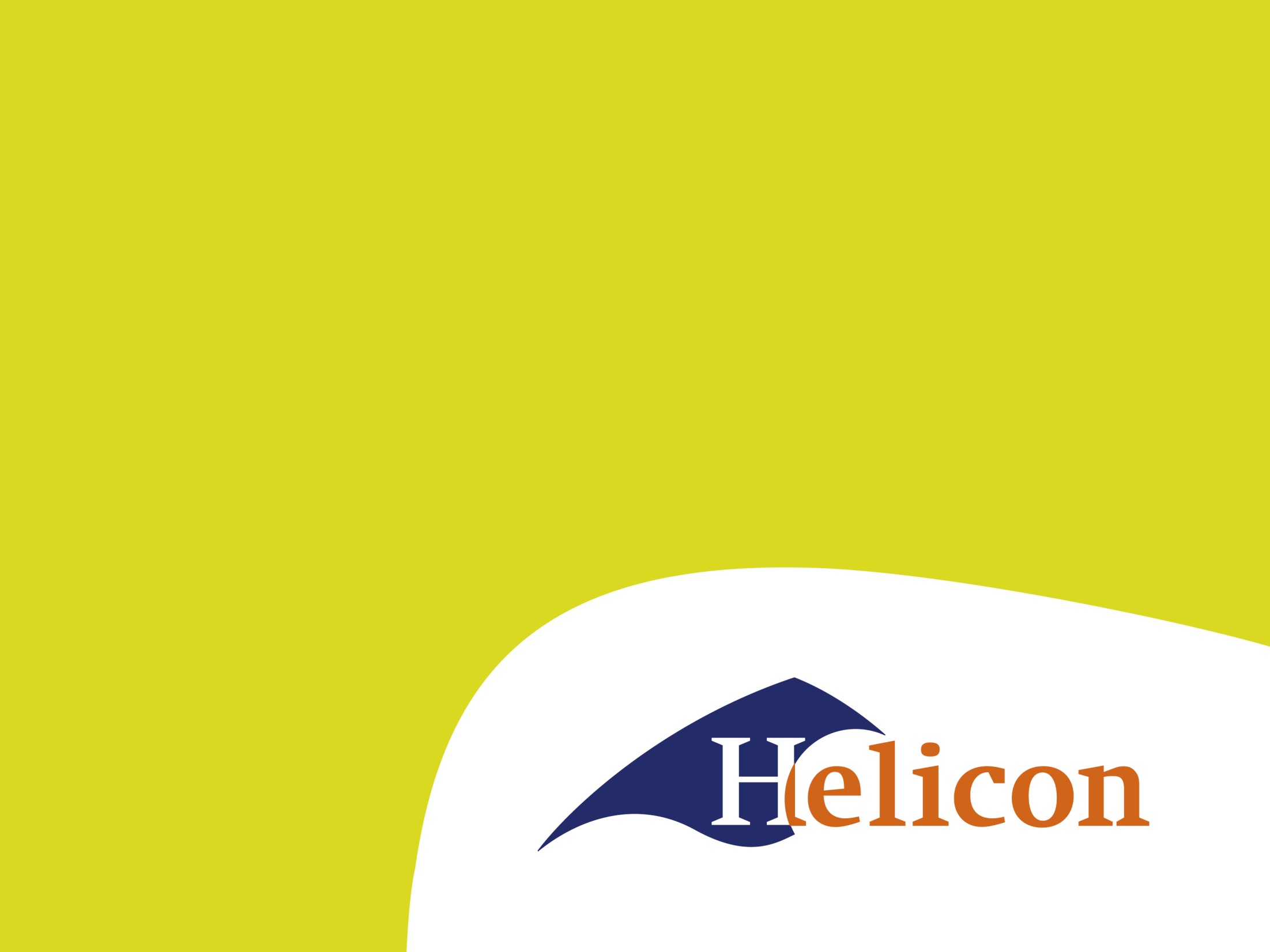 Zinsbouw van samengestelde zinnen
Inleiding
‘Geachte klant,
Klachten over kleding die in de opruiming is gekocht kunnen helaas niet in behandeling worden genomen en mogen niet worden geruild!’

‘De groep uit het westen gooide met stenen en beschadigde auto’s.
Inhoud
Je formuleert een correcte samengestelde zin.
Inversie
Samentrekking
Lelijke formuleringen
Inversie
In een ‘gewone’ zin staat het onderwerp vóór de persoonsvorm
Ik ga morgen naar school.

Bij inversie staat een ander zinsdeel vooraan in de zin:
Morgen ga ik naar school.
Foutieve inversie
Morgen vertrek ik en ga ik vanmiddag inpakken.
Morgen vertrek ik  inversie.
Ga ik vanmiddag inpakken  inversiefout.
Samentrekking
Ik trek mijn shirt en broek aan.
Ik trek mijn shirt aan en ik trek mijn broek aan.
Foutieve samentrekking
Verschillende betekenis

We nemen een dagje vrij en de trein naar Amsterdam.

Verschillende vormen (enkelvoud en meervoud)

Je tas is hier en de jassen daar.
[Speaker Notes: Vrij nemen’ is iets anders dan ‘de trein nemen’
Onderwerp tas is enkelvoud, onderwerp jassen is meervoud. Juist is: 
Je tas is hier en de jassen zijn daar.]
Foutieve samentrekking
Grammaticale functie

Deze film is spannend en geven we jou voor je verjaardag.
[Speaker Notes: Deze film’ is in de eerste zin onderwerp, in de tweede zin lijdend voorwerp. Juist is:
Deze film is spannend en die geven we jou voor je verjaardag.]
Foute of lelijke formuleringen met bijzinnen
De bijzin staat los van de hoofdzin waarbij hij hoort

Veel honden lijden aan erfelijke ziekten of afwijkingen. Doordat ze veel te ver zijn doorgefokt.
[Speaker Notes: Gebruik een komma of gebruik twee zinnen. 
Tip: zorg dat je zin een onderwerp heeft.]
Foute of lelijke formuleringen met bijzinnen
De bijzin staat onnodig middenin de hoofdzin.

De vergunning van een fokker moet als hij honden te ver doorfokt, worden ingetrokken.
[Speaker Notes: Zet een bijzin voorin of achterin je samengestelde zin.]
Er staat een bijzin ín de bijzin.

Ik vind dat als een fokker honden te ver doorfokt zijn vergunning ingetrokken moet worden. 

Ik vind dat de vergunning van een fokker moet worden ingetrokken als hij zijn honden te ver doorfokt.
[Speaker Notes: Haal de bijzinnen uit elkaar en zet ze achter elkaar.
Ik vind dat de vergunning van een fokker moet worden ingetrokken als hij zijn honden te ver doorfokt.]